ABFRAGE NEUHEITEN KEY FACTS
Category Management – 2024
Launchpriorisierung im Kalenderjahr
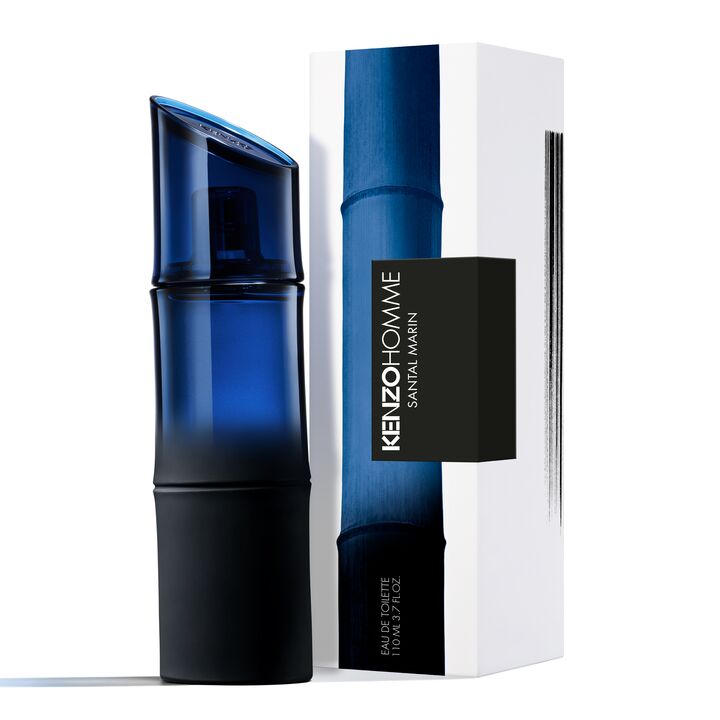 Prio 1
Prio 3
Prio 2
x
Marketing / Kommunikation
Markenkommunikation
Kommunikationszeitraum / MediaDetails: Was? Wann? Wo?: Mediapläne anbei
09.06.- 01.08.2024
Digital
TV
x
Social Media
ADTV
X
Print
Influencer / Spokesperson
Funk
Andere
OOH
YBPN
Key Benefits der Neuheit und/oder Duftnoten:
Limited Edition
EDT 110ml
Marine-Akkord (Calypsone), Französischer Lavendel, Sandelholz & Guajakholz
Inspiriert von kōdō: Die japanische Kunst, den Geruch von geräuchertem Holz zu schätzen
> 95% Inhaltsstoffe natürlichen Ursprungs / Neu gestalteter Verschluss, um den Plastikverbrauch um 34% zu reduzieren / 15% recyceltes Glas
xx.xx.- xx.xx.xxxx
BA-Promotion
Mediapromotion ohne Mailing
BA-Promotion mit Mailing
BA Premium Mailing
Pieper Marketing Mix
CRM
POS
Digital
Mailing
......
Promotionfläche
Schaufensterdekorationen
Letzter Bestelltermin
GWP / Luxustestmuster
Andere onsite Tools
Indoor Tools(Zweitplatzierung, T-Gondel, POS-Säule, power table, u.ä.)
Beauty Booklet
x
20.05.2024
Print
Liefertermin
Newsletter
Pieper-Prospekt
Social Media
03.06.2024
OCD (on counter date)
Tester
Ja
Nein
Beauty-talk
x
Seite 2
MEDIAPLAN
Seite 3